COLLECTIVE LEADERSHIP ANDSAFETY CULTURES
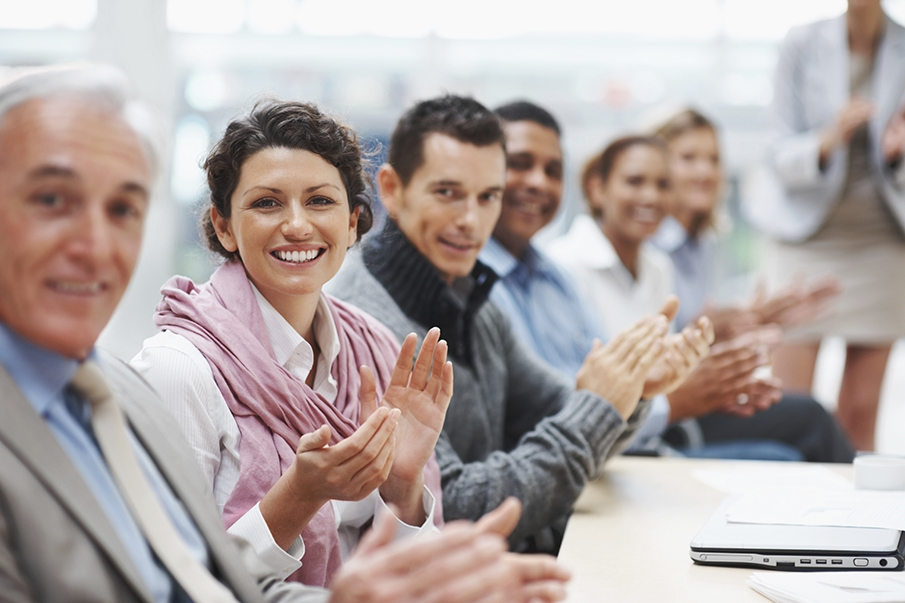 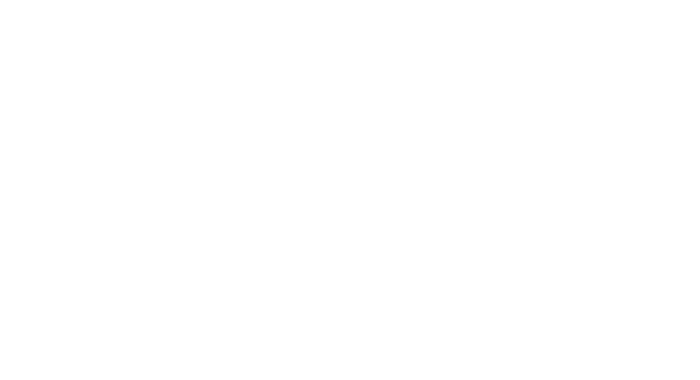 COLLECTIVE LEADERSHIP FOR SAFETY SKILLS
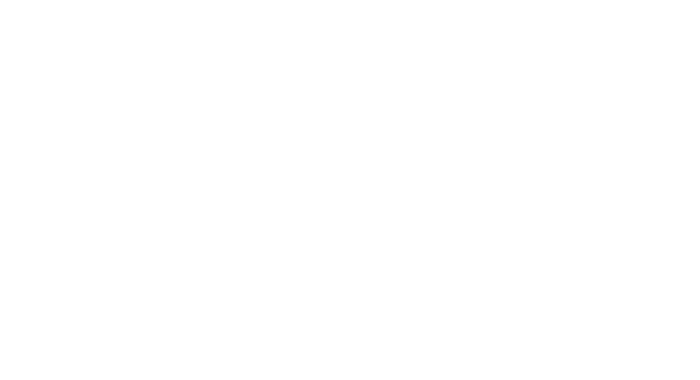 Collective responsibility
Collective responsibility is the notion that if each individual in a team can effect the team’s results, we can attribute the successes and failures of the team to every individual. 

Collective responsibility asserts that if an error occurs or a patient is harmed each individual involved—including patients, healthcare professionals and managers—is responsible for that failure. 

This sense of collective responsibility improves patient safety and helps to build a culture of safety in healthcare systems.
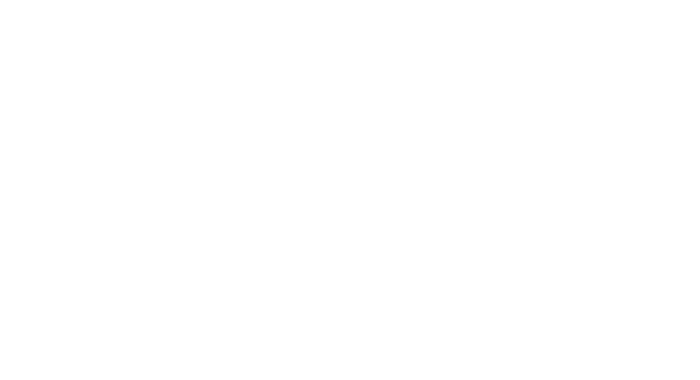 Collectively Identifying the causes of errors
Biases in seeking causes
People have cognitive biases that prevent them from seeing causes. 
Some examples:
Confirmation bias prefers causes that agree with our initial assumptions. 
Ingroup bias prefers causes that implicate people outside our close associates. 
Sunk cost bias shuns causes that involve expensive investments. 
Recency illusion can prefer causes that have become recently visible, but were present and hidden before. 
The bandwagon effect prefers causes that other people mention.
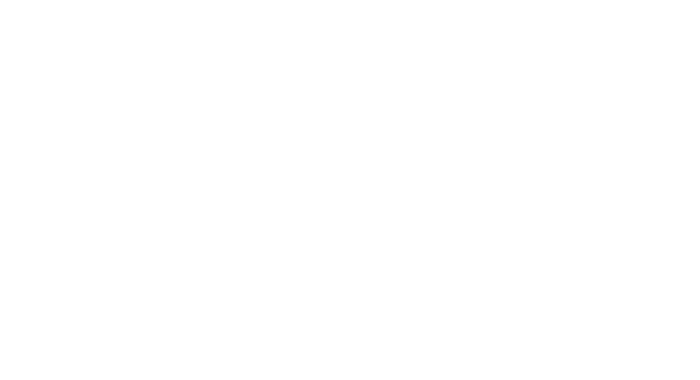 T-shaped professionals
T
Collective responsibility motivates the development of broadly skilled colleagues. 

The concept of T-shaped professionals or T-shaped skills is one where the vertical bar on the T represents the depth of related skills and expertise in a single field or discipline,  whereas the horizontal bar is the ability to collaborate across disciplines with experts in other areas and to apply knowledge in areas of expertise other than one's own. 

T-shaped professionals have well-developed specialty skills and broad capabilities in other areas. Broader skills in a group are important for taking collective responsibility
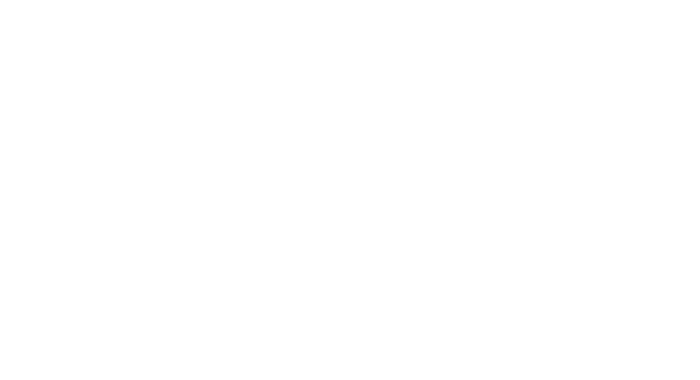 Safety Skills and Competencies
Ref: Ginsburg L, Castel E, Tregunno D, et al. The H-PEPSS: an instrument to measure health professionals' perceptions of patient safety competence at entry into practice. BMJ Qual Saf 2012;21:676-684.
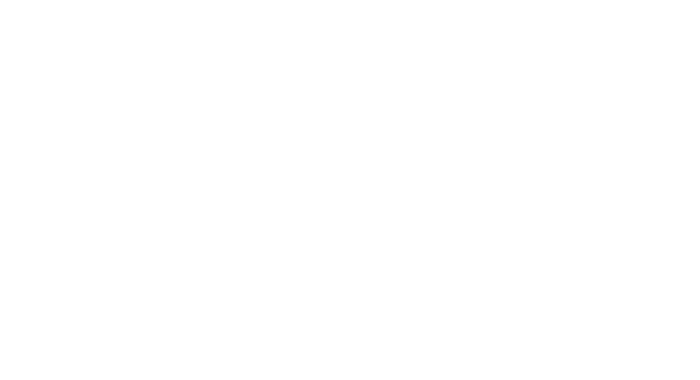 Outcome template